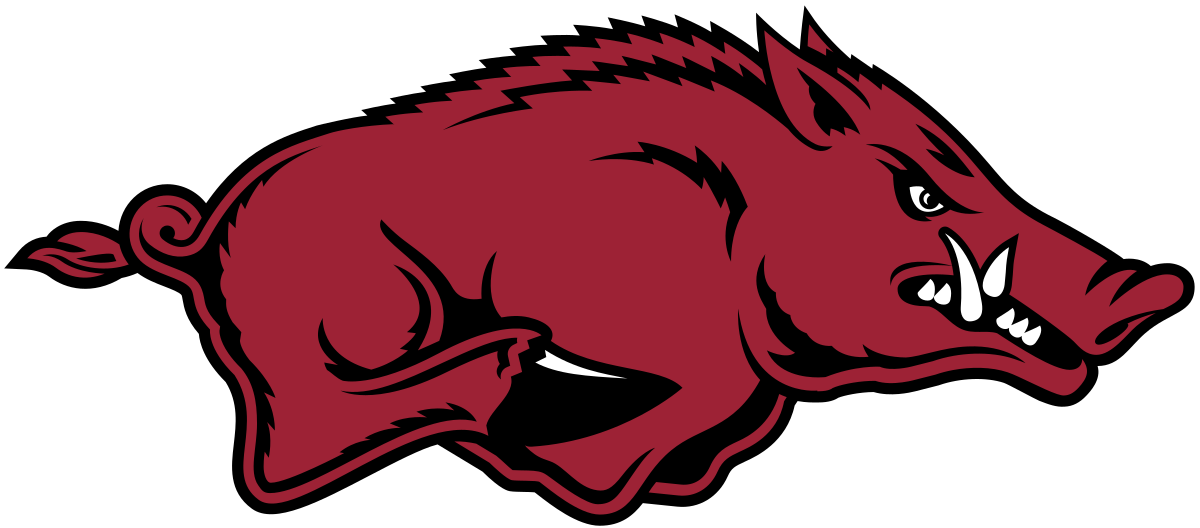 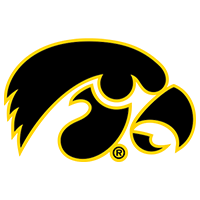 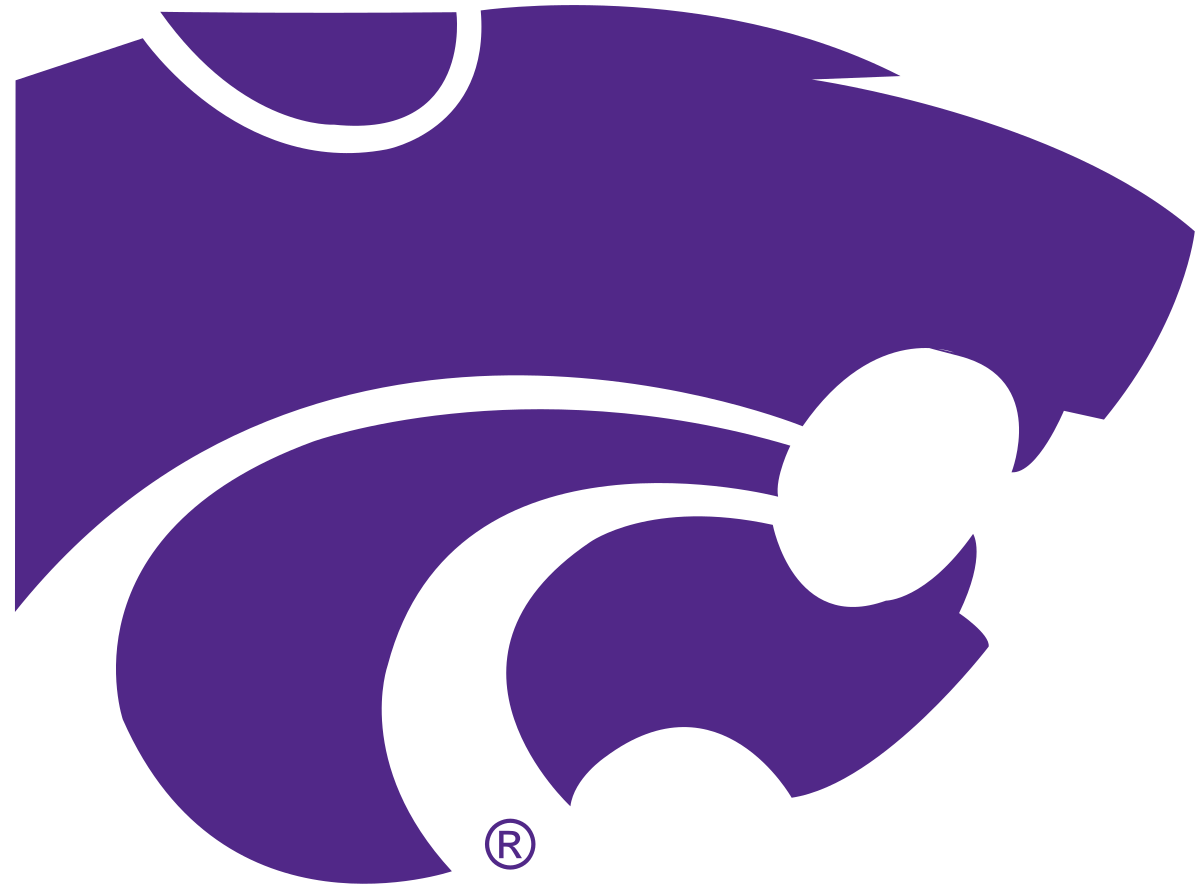 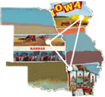 The 
University
of
Iowa
Kansas
State
University
University
of
Arkansas
FRIENDS
of the 
Tallgrass
Identifying At-Risk U.S. Army Soldiers-in-Training Based on Adverse Childhood Experiences _____________________________________________________________________________________________________________________________
Kayla Reed-Fitzke, Ph.D., LMFT, The University of Iowa, kayla-fitzke@uiowa.edu ✉️
James M. Duncan, Ph.D., CFLE, DAV, University of Arkansas
Armeda J. Wojciak, Ph.D., LMFT, The University of Iowa
Anthony J. Ferraro, Ph.D., CFLE, Kansas State University
Jennifer Sánchez, Ph.D., CRC, LMHC, The University of Iowa
Kevin M. Smith, M.S., LMFT, The University of Iowa
NCFR
 Ft. Worth Nov 2019
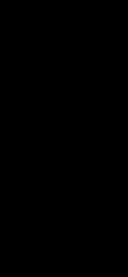 Identifying Risk: ACEs
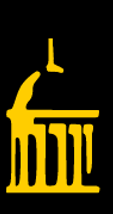 Early intervention & mission readiness
ACEs may have ramifications for long-term physical & mental health 
Higher prevalence among service members
Alternate option for assessment; avoids stigma
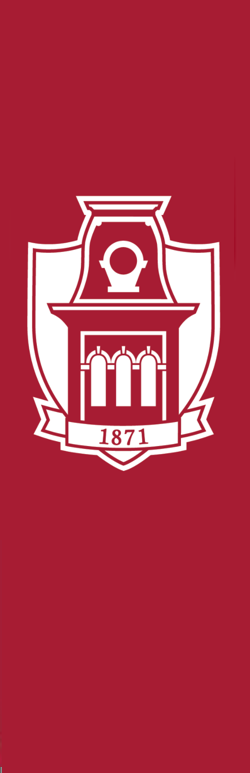 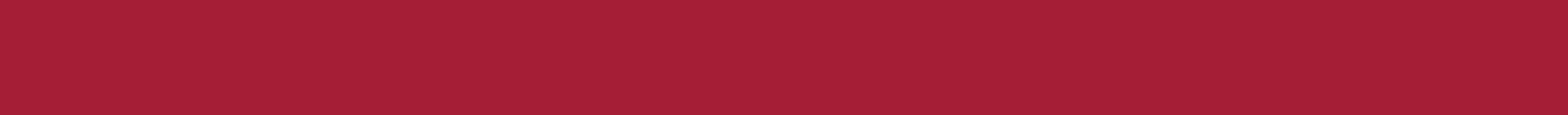 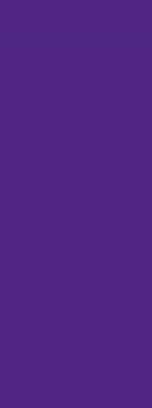 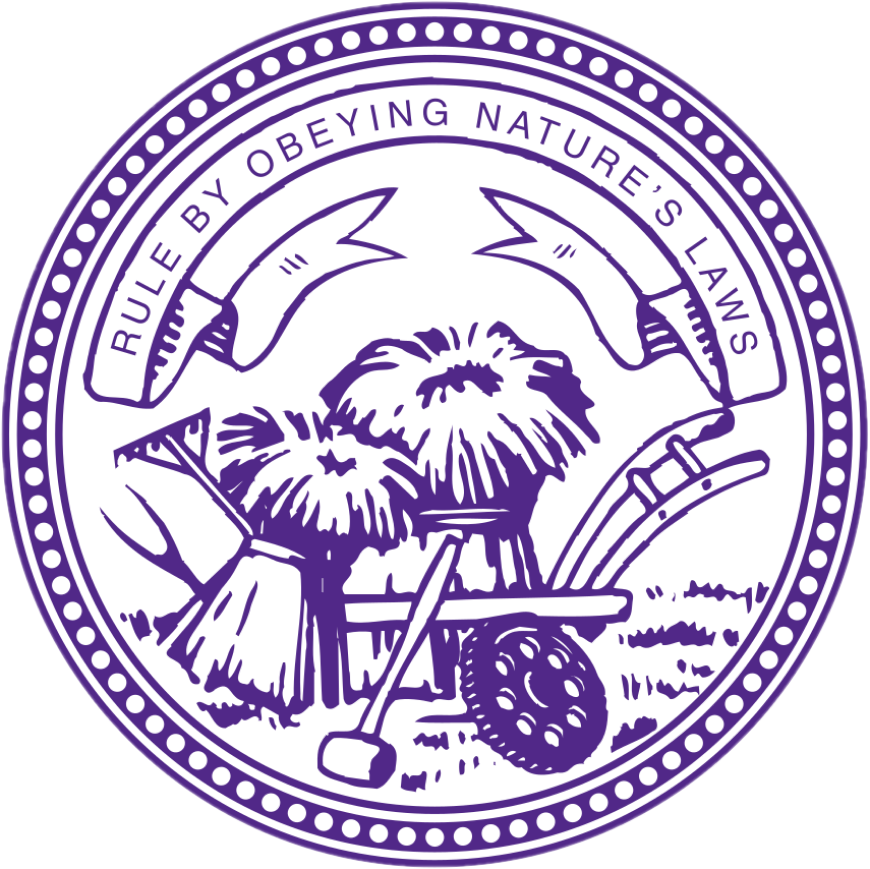 U.S. Department of Defense, 2014
Campbell, Walker, & Egede, 2016; Felitti et al., 1998; Hovens, Giltav, & Penninx, 2017; Hughes et al., 2017; Nikulina, Widom, & Czaja, 2011
Blosnich, Dichter, Cerulli, Batten, & Bossarte, 2014; Katon et al., 2015   
Hoge et al., 2004
kayla-fitzke@uiowa.edu
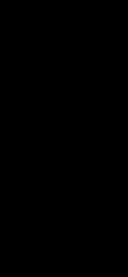 Current Study
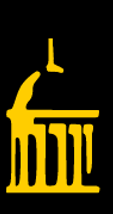 Stress Process Framework

RQ1: Are there distinct profiles of ACEs among soldiers-in-training?
RQ2: Who are the most at-risk soldiers-in-training?
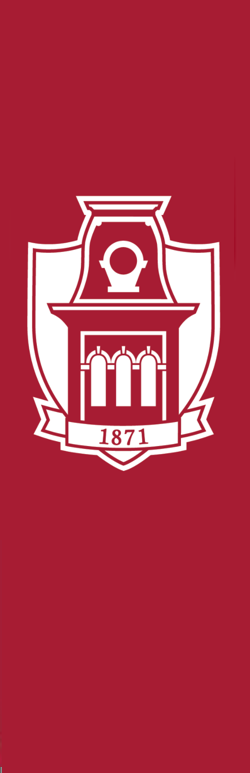 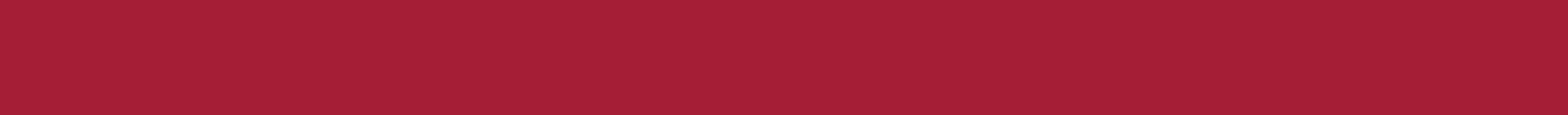 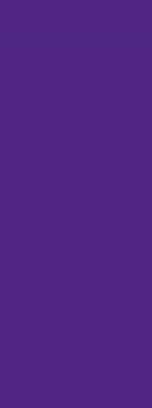 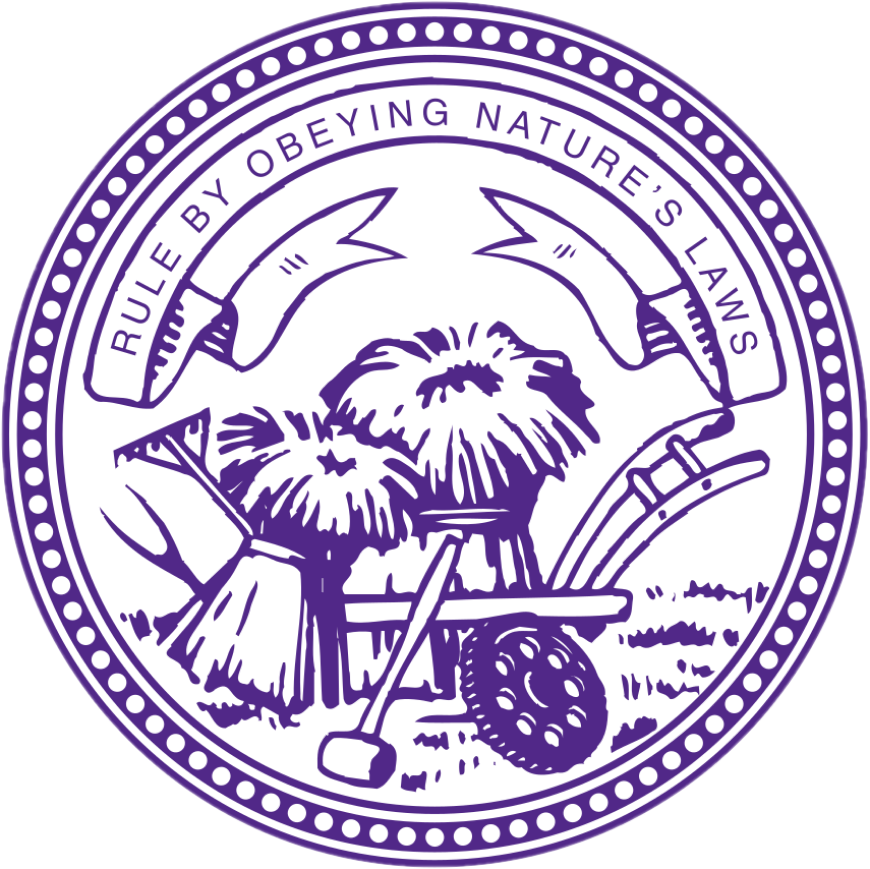 Pearlin et al., 1981; Pearlin, 1989, 2010
kayla-fitzke@uiowa.edu
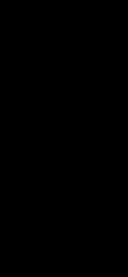 Analytic Sample
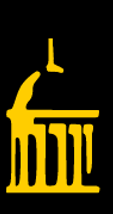 Army STARRS NSS Component
n = 30,836 soldiers-in-training 
Weighted 
Ages 18-25 (M = 19.9)
Majority male (83%) and White (73%)
89% never married, 10% married, 1% divorced or separated
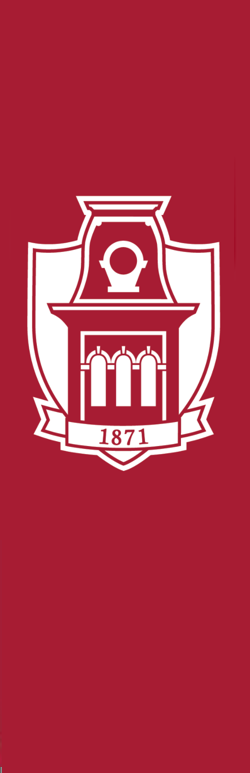 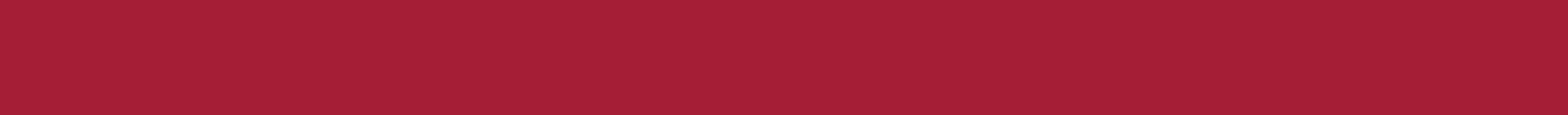 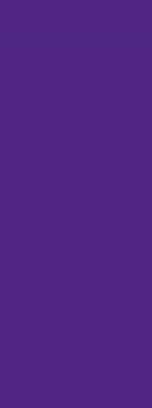 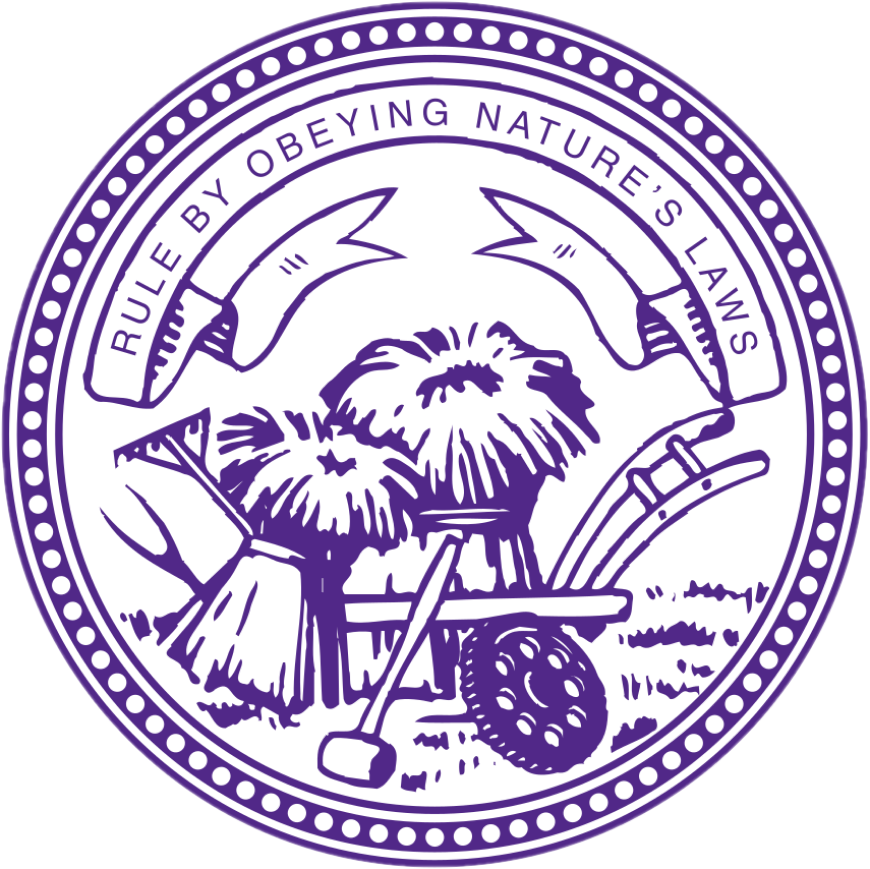 Ursano, Stein, Kessler, & Heeringa, 2015
kayla-fitzke@uiowa.edu
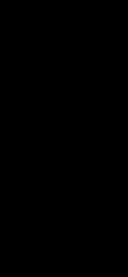 Measures
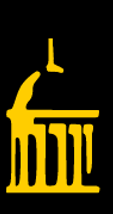 ACEs
Items: ACEs Study, WHO CIDI, & STARRS
SES Challenges
Neglect
Sexual Trauma
Exposure to Violence 



Emotional Trauma
Parental Absence
Impaired Parenting
Removal from Home
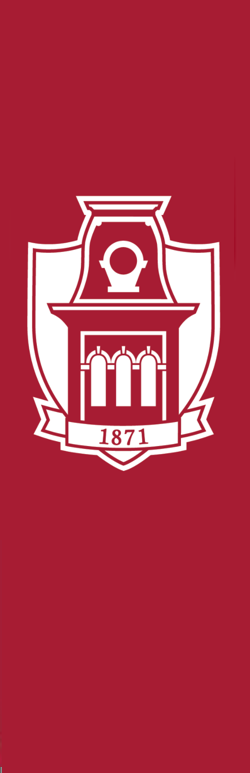 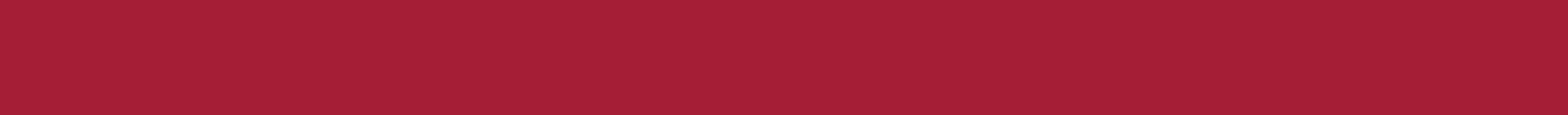 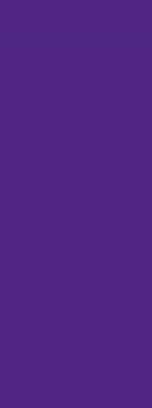 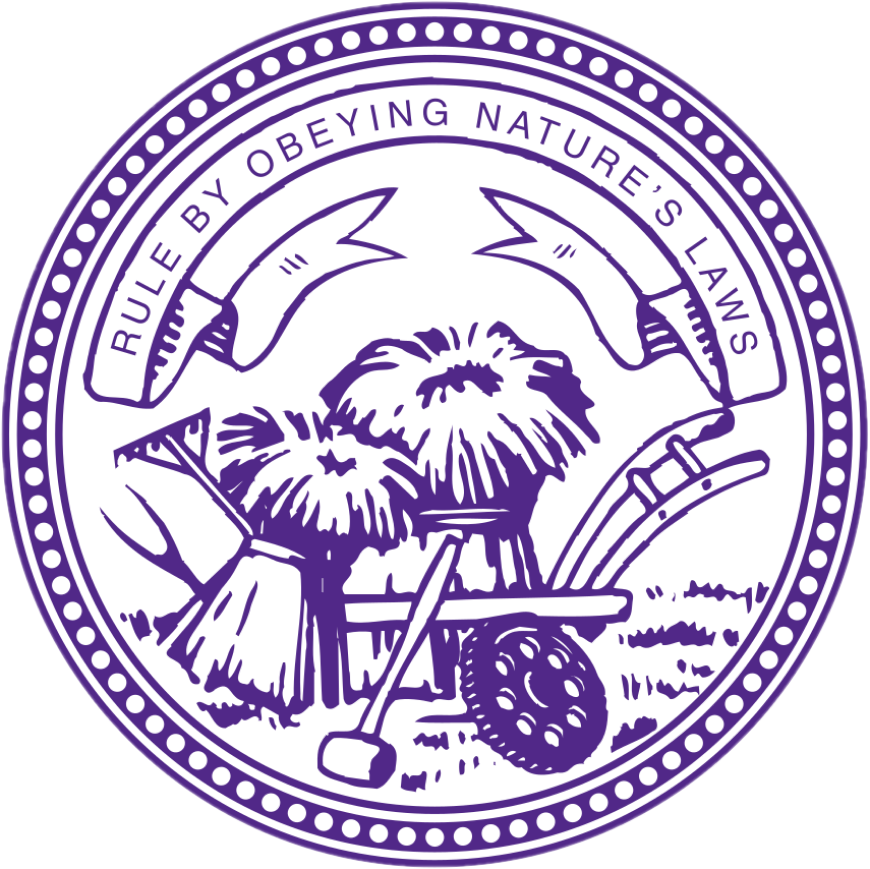 Anda et al., 2006; Felitti et al., 1998; Kessler & Ustun, 2004
kayla-fitzke@uiowa.edu
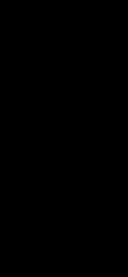 Measures
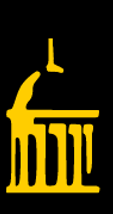 Mental Health
GAD (α = .90) & MDE (α = .87): WHO CIDI Screening Scales 
PTSD: PCL-6 (α = .77) 
Resilient Mindset
8 items (α = .74) from STARRS
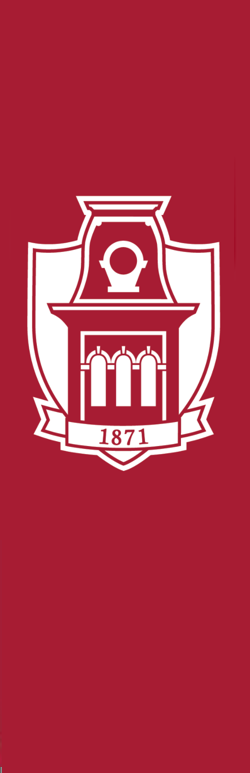 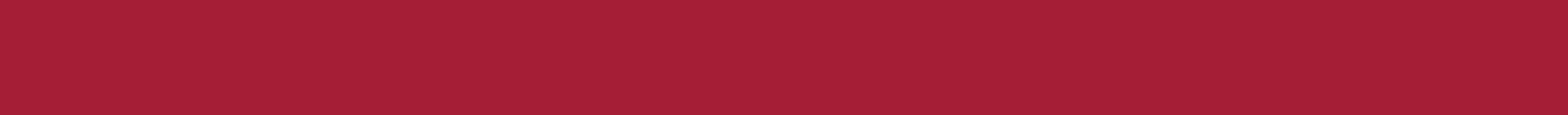 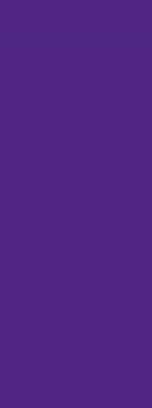 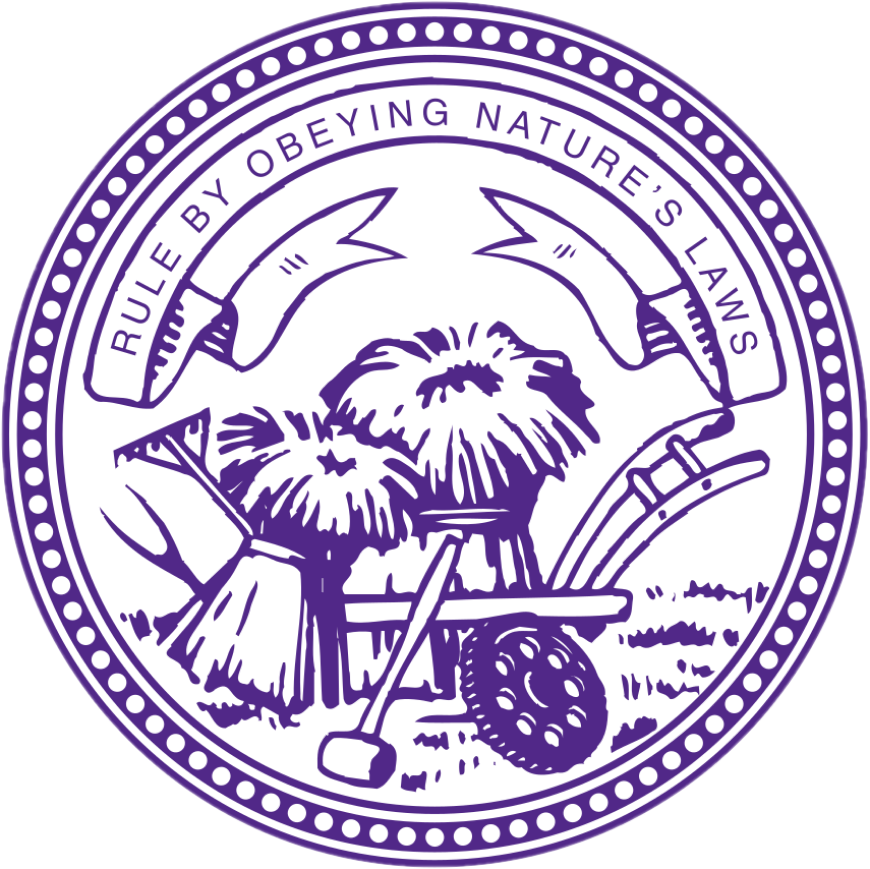 Bliese et al., 2008; Kessler & Ustun, 2004; Weathers et al., 1993
Adkins & Parker 1996; Frost et al., 1996; Joiner 2005; Magid & Colder, 2007; Scheier et al., 1994; Whiteside & Lynma, 2001; Van Orden et al., 2008
kayla-fitzke@uiowa.edu
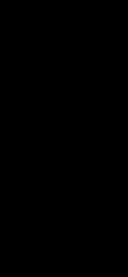 Analysis
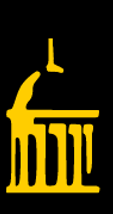 Descriptive statistics & correlations
Series of latent profile analyses (LPA)
FIML
AIC, BIC, SABIC
Entropy
Latent profile probabilities
MANOVA & ANOVA
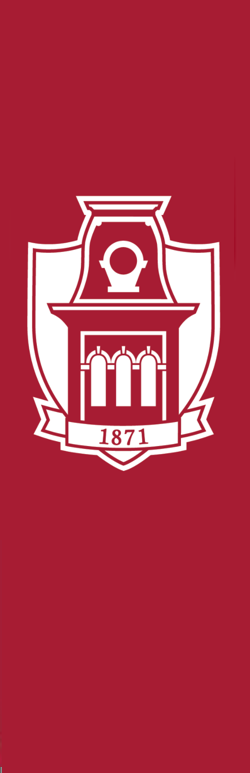 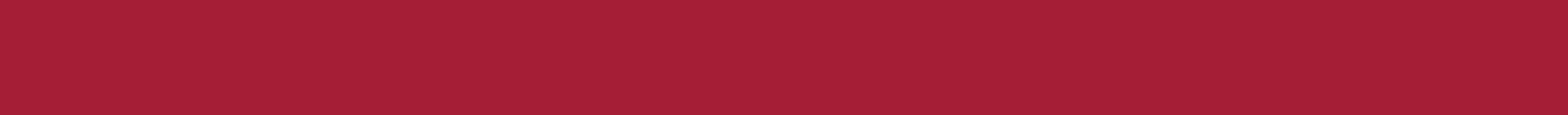 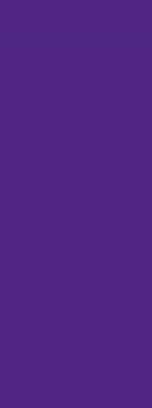 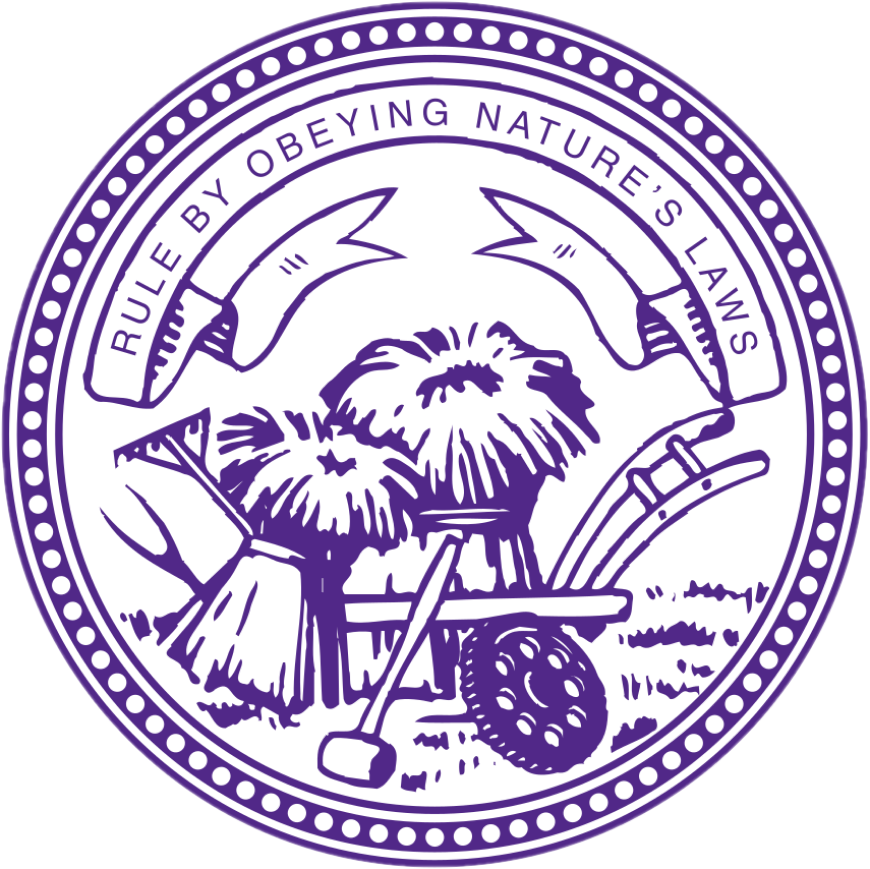 kayla-fitzke@uiowa.edu
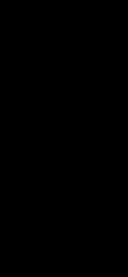 Results: H1
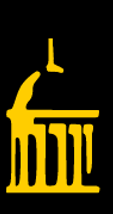 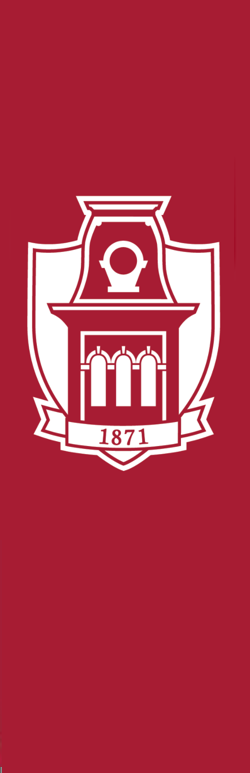 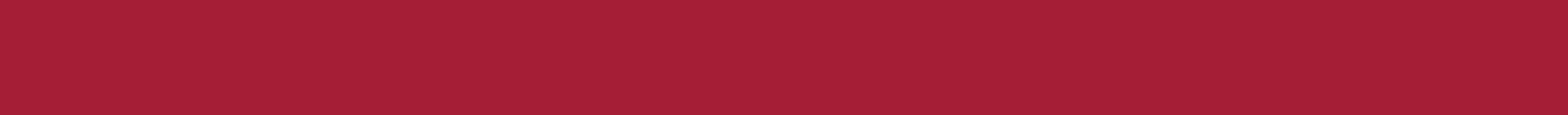 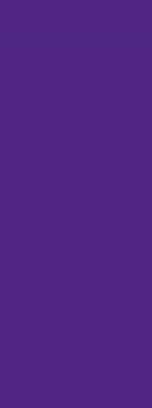 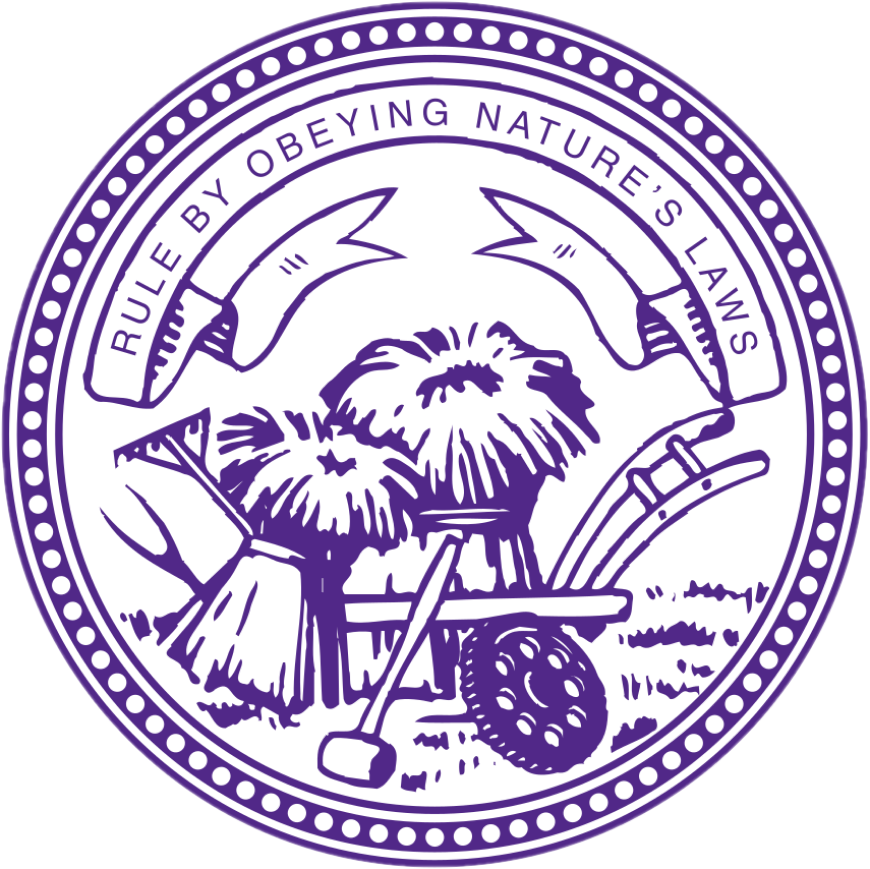 Note. Ent. = Entropy; Prof. = Profile
kayla-fitzke@uiowa.edu
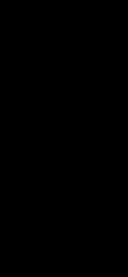 Results: H1
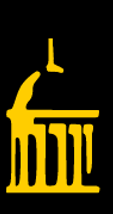 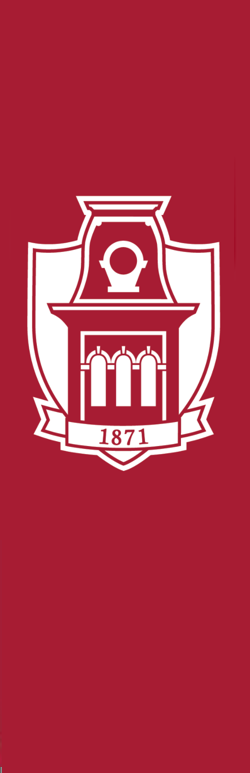 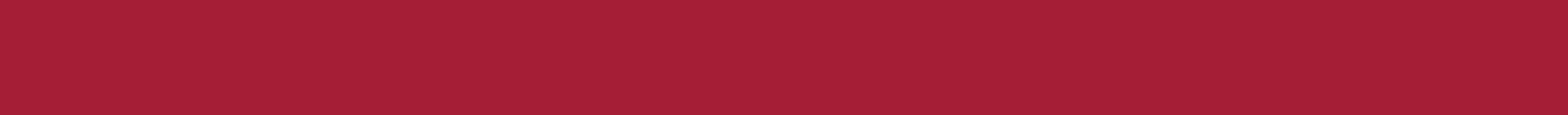 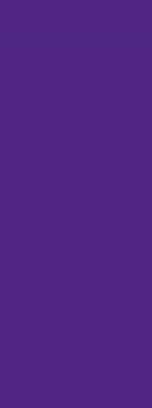 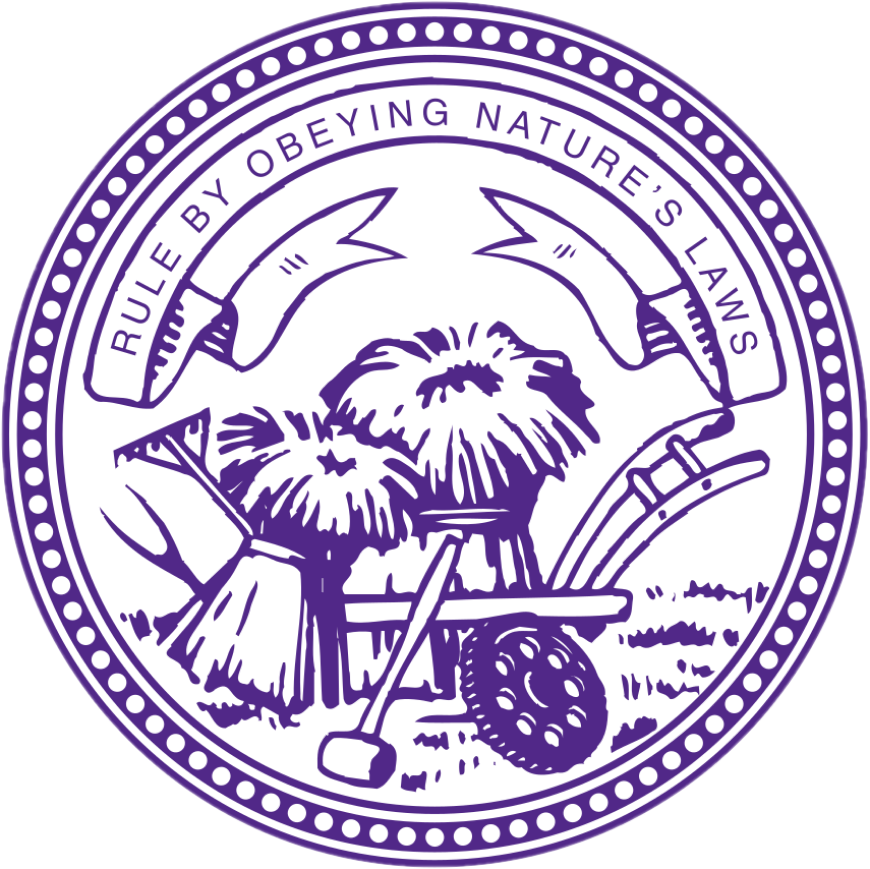 Note. The number provided in parentheses after indicator name indicates the maximum value possible for that indicator.
kayla-fitzke@uiowa.edu
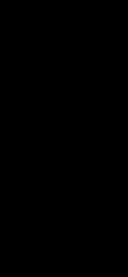 Results: H1
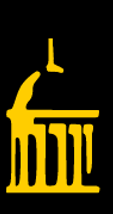 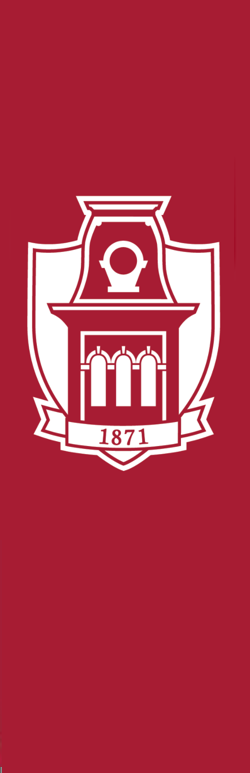 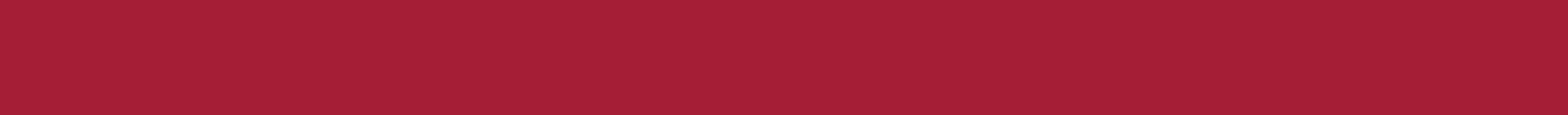 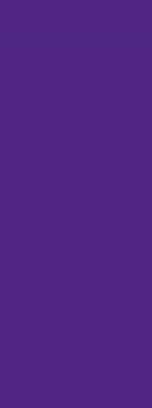 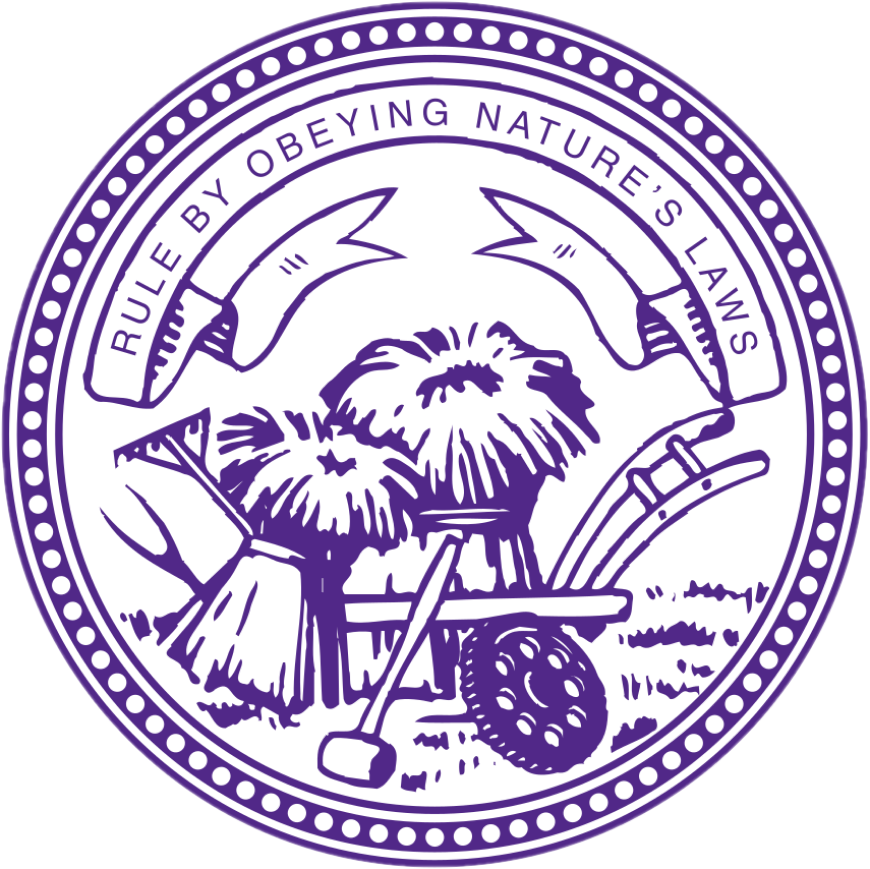 kayla-fitzke@uiowa.edu
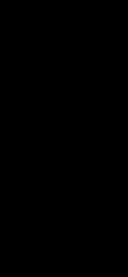 Results: H2
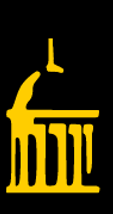 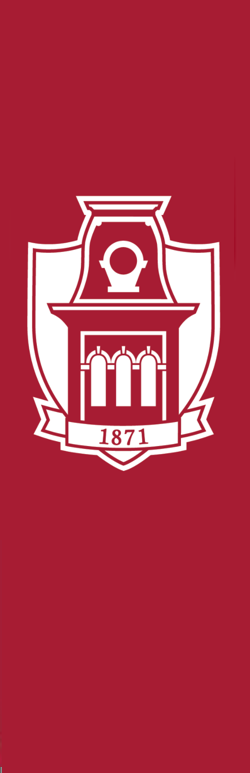 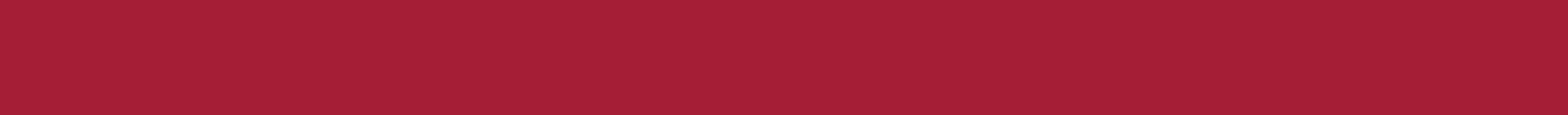 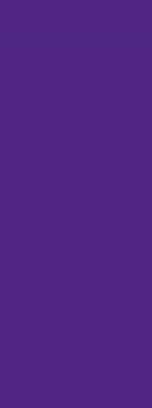 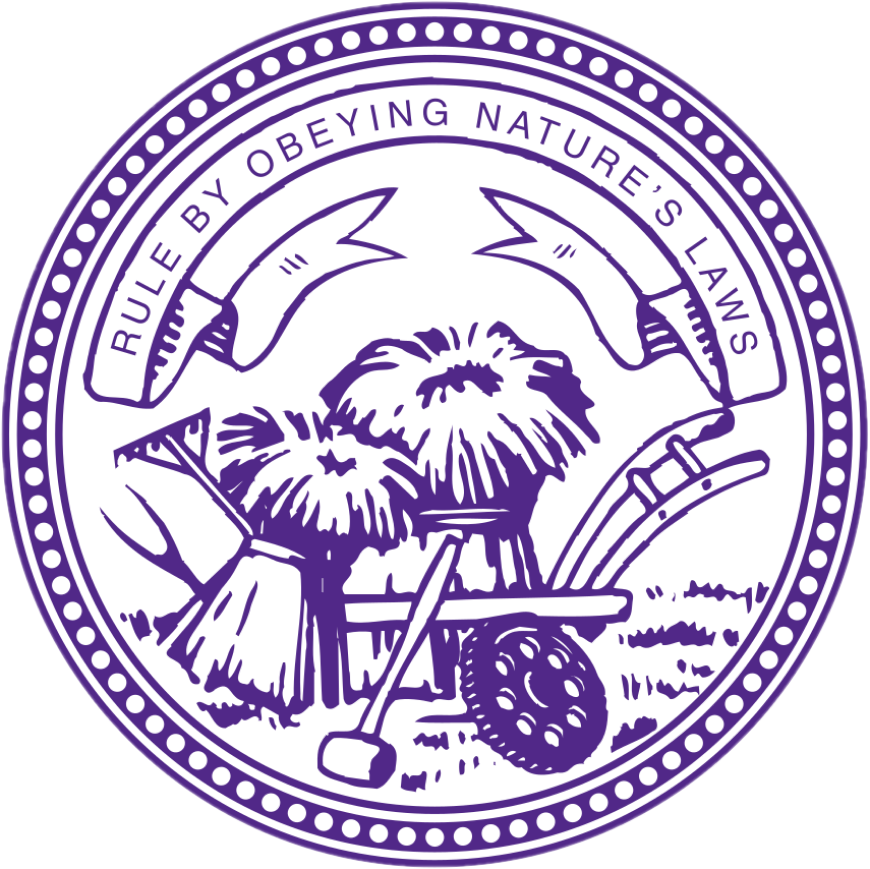 kayla-fitzke@uiowa.edu
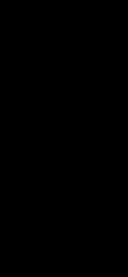 Limitations
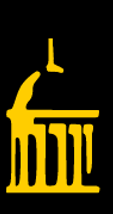 Army only
Rank not in data
Measure of resilience
Cross-sectional
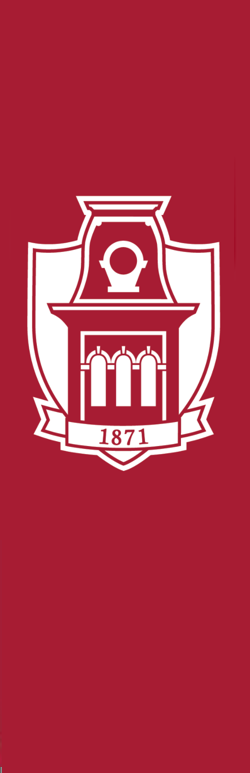 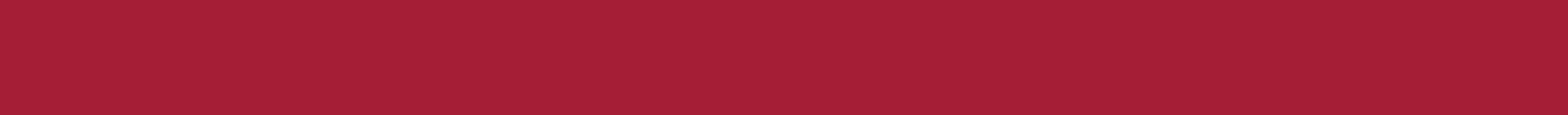 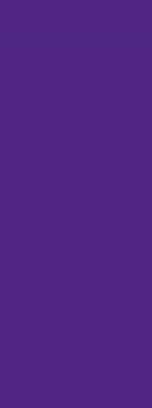 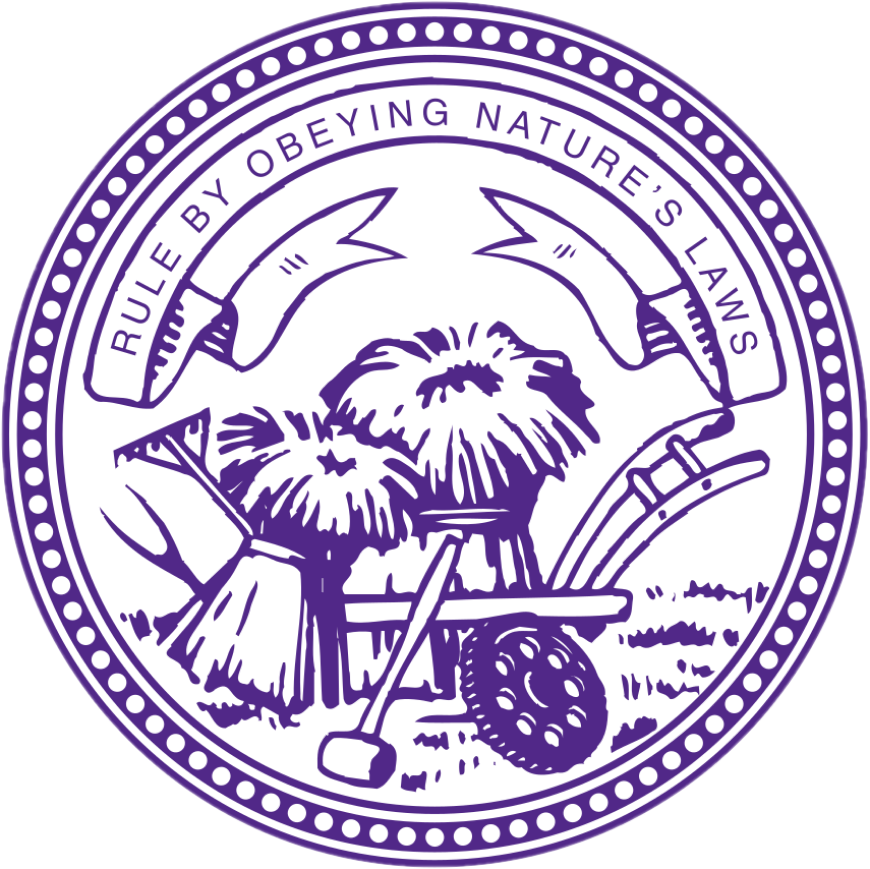 kayla-fitzke@uiowa.edu
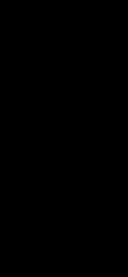 Take Home Message
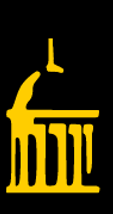 Majority of soldiers-in-training have generally low rates of accumulation of ACEs
Approx. 8% have high rates of cumulative ACEs 
Highest likelihood of poor mental health
Highest accumulation of ACEs ≠ highest risk
More personalized identification of risk
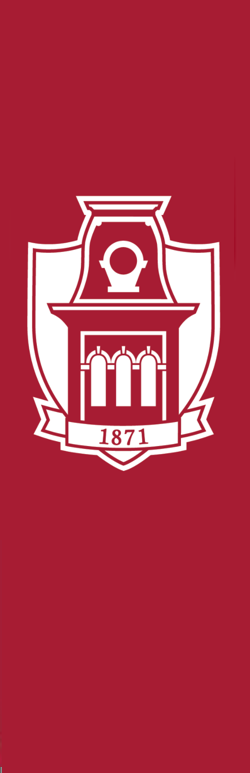 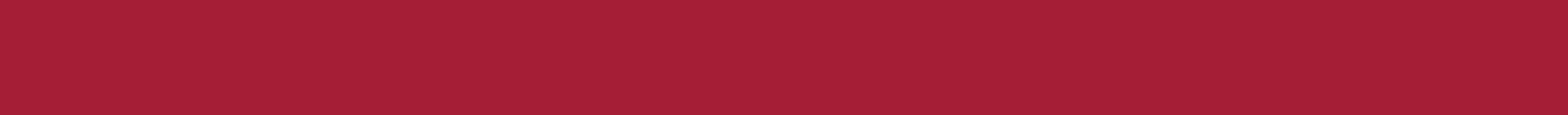 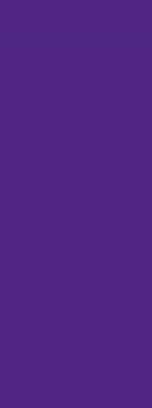 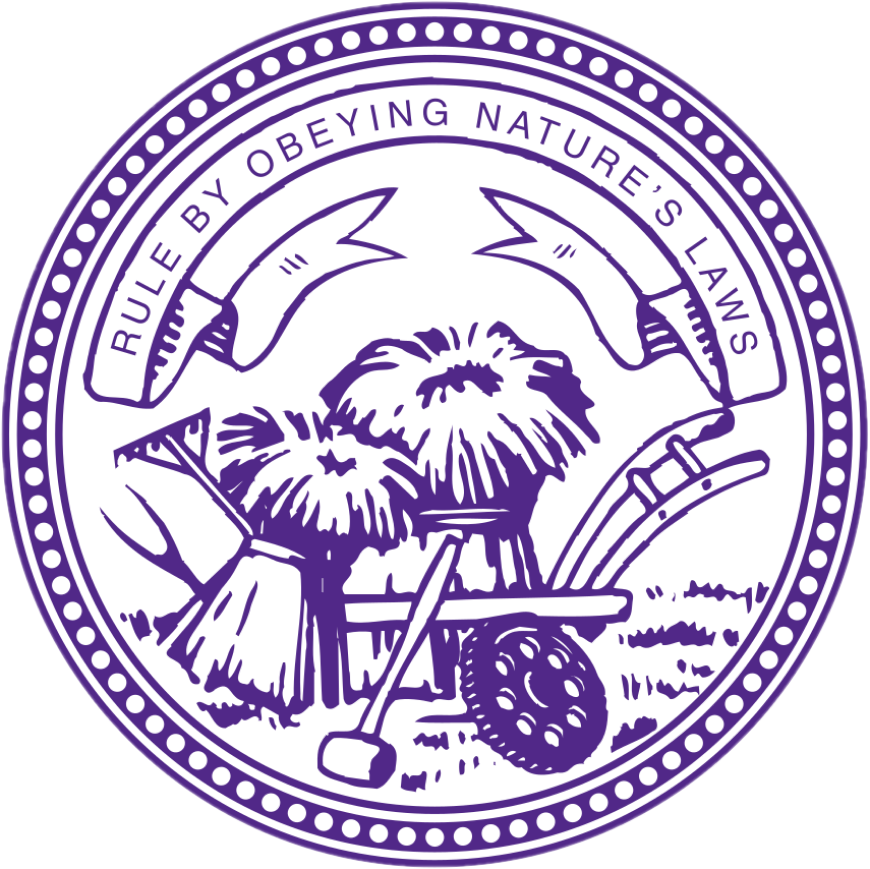 kayla-fitzke@uiowa.edu